World of Balance   Using Gamification to Teach Ecology Science
CSC 895 Project Presentation by
David Hoff
Project Advisor
Professor Ilmi Yoon
Table of Contents
Introduction
Motivation
Overview
Player Interactions
Project Scope
Design
Client-Server Architecture
Ecosystem Simulation
Multiplayer Convergence
Lobby
Website Enhancements
Implementation
Ecosystem Simulation
Multiplayer Convergence
Ecosystem Display in Lobby
Ecosystem Graph
Ecosystem Graph Caching
Bar Graph Enhancements
Shop Purchase and Owned Species
Results
Demo
Testing
Major Accomplishments
Conclusion
Learning
Recognition
References
Introduction
World of Balance is an Ecology-based Multiplayer Game Environment
Client - Server Architecture
Each Player has an Ecosystem to build and maintain
The main objective is to teach science / ecology …
… through games
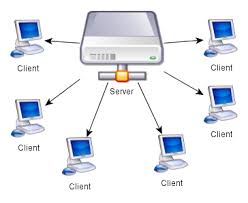 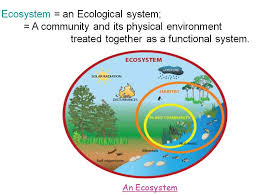 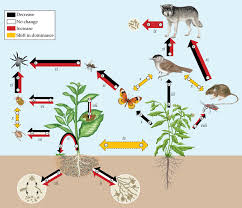 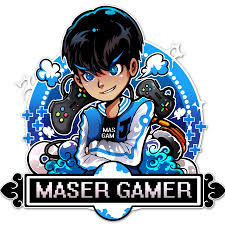 Motivation
Science education is very important to our future
Simulation of ecosystems has made great progress in recent years [1,2,3,4,5] 
A Post-grad student able to match sim to data in Lake Constance [3]
This was a big motivator to develop World of Balance
Entertaining games attract attention, especially of young people
Gamification seeks to bring these objectives together
Great strides have been made in employing Gamification [7,8,9,10,11]
World of Balance is designed to forward this great objective
The goal of this CSC 895 Project has been to advance World of Balance
Table of Contents
Introduction
Motivation
Overview
Player Interactions
Project Scope
Design
Client-Server Architecture
Ecosystem Simulation
Multiplayer Convergence
Lobby
Website Enhancements
Implementation
Ecosystem Simulation
Multiplayer Convergence
Ecosystem Display in Lobby
Ecosystem Graph
Ecosystem Graph Caching
Bar Graph Enhancements
Shop Purchase and Owned Species
Results
Demo
Testing
Major Accomplishments
Conclusion
Learning
Recognition
World of Balance Overview
Central to World of Balance is the Lobby
The Lobby is the hub for Mini-Games
Designed to teach and entertain
Don’t Eat Me
Cards of the Wild
Clash of Species
Sea Divided
Convergence 
Multiplayer Convergence
(Orange items were part of this project)
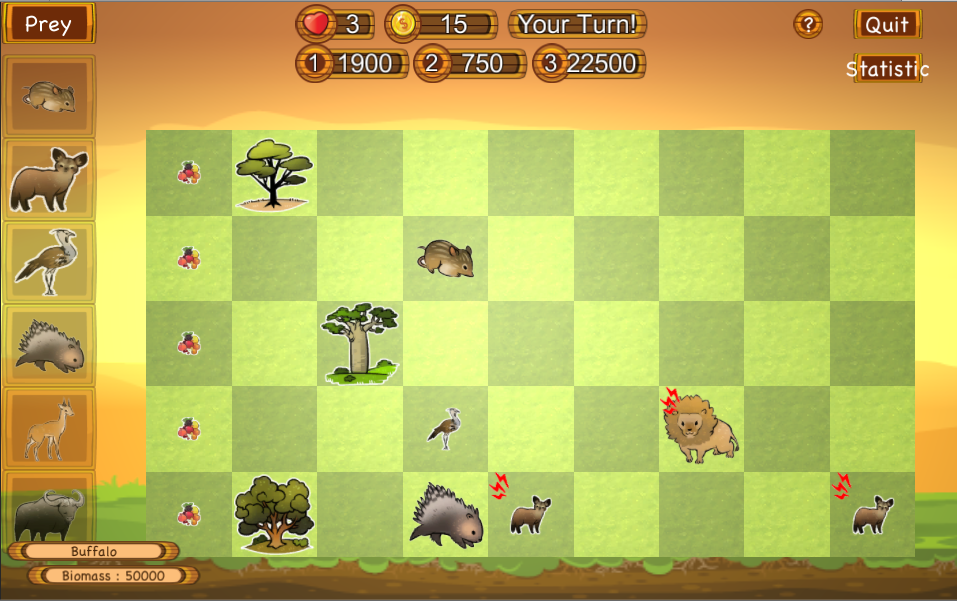 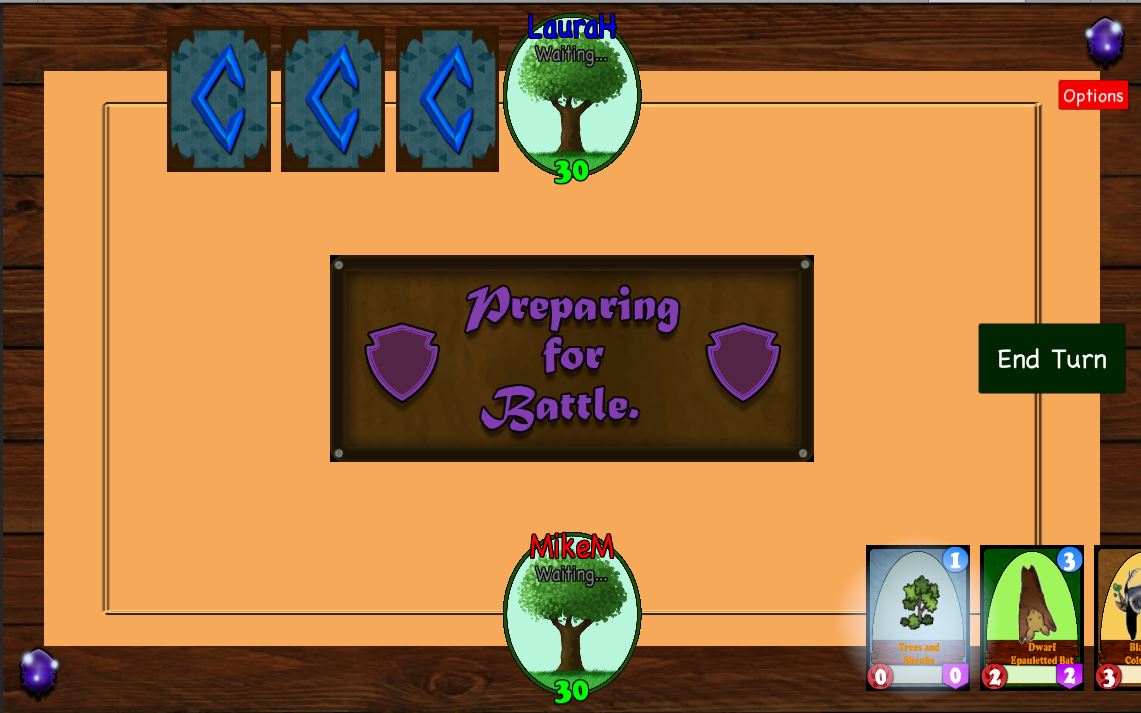 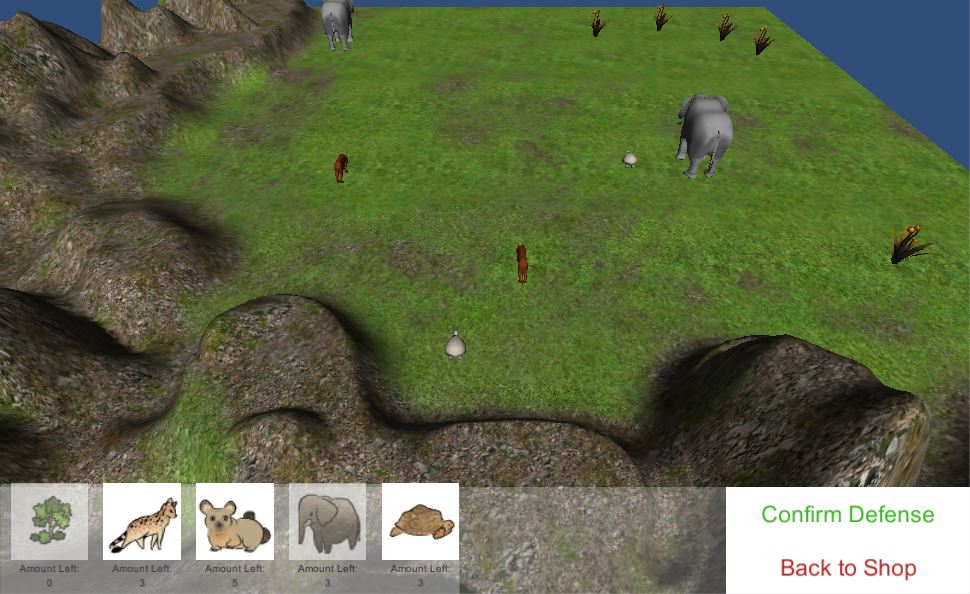 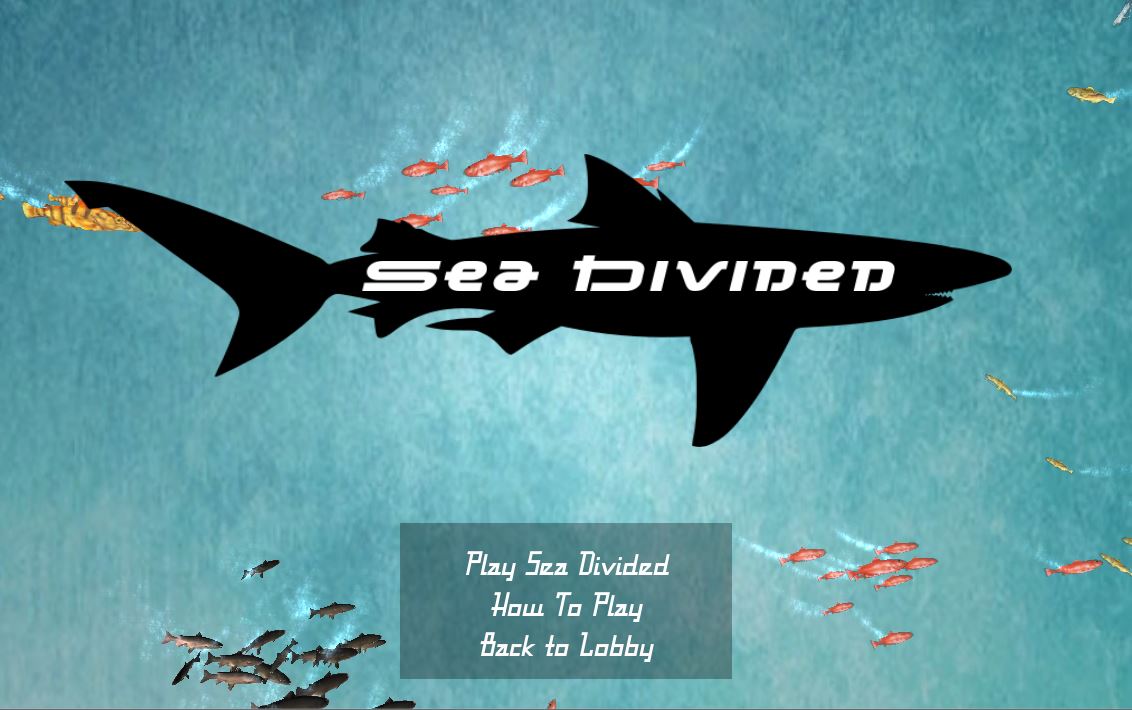 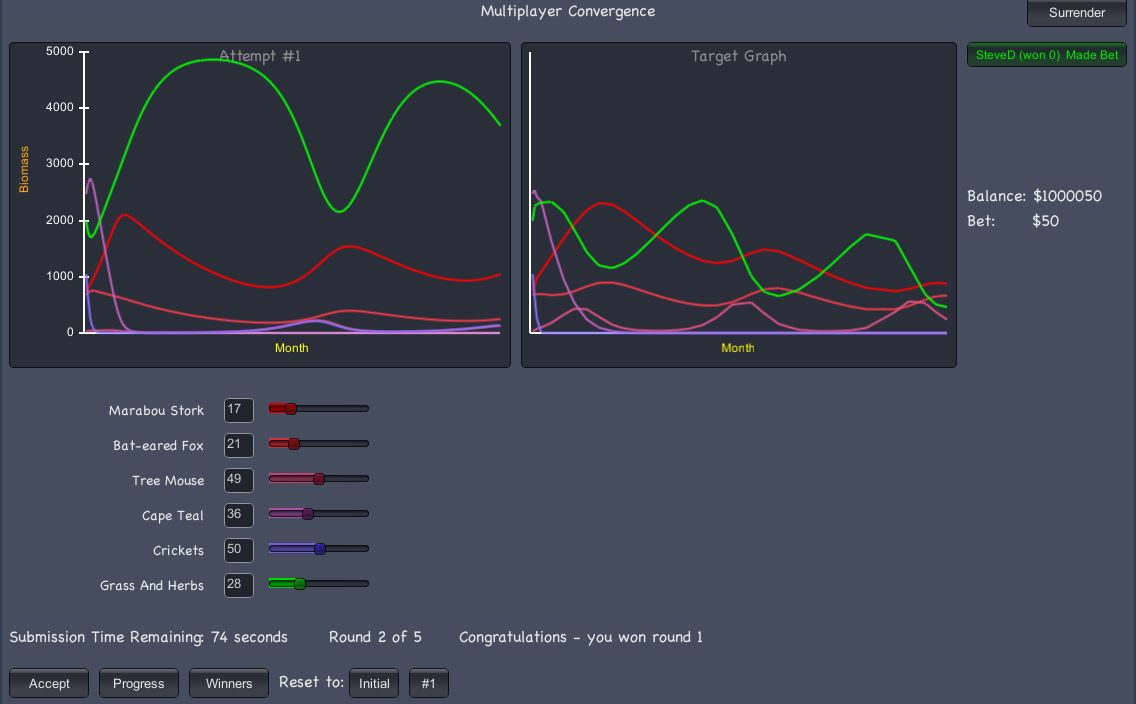 Lobby Overview
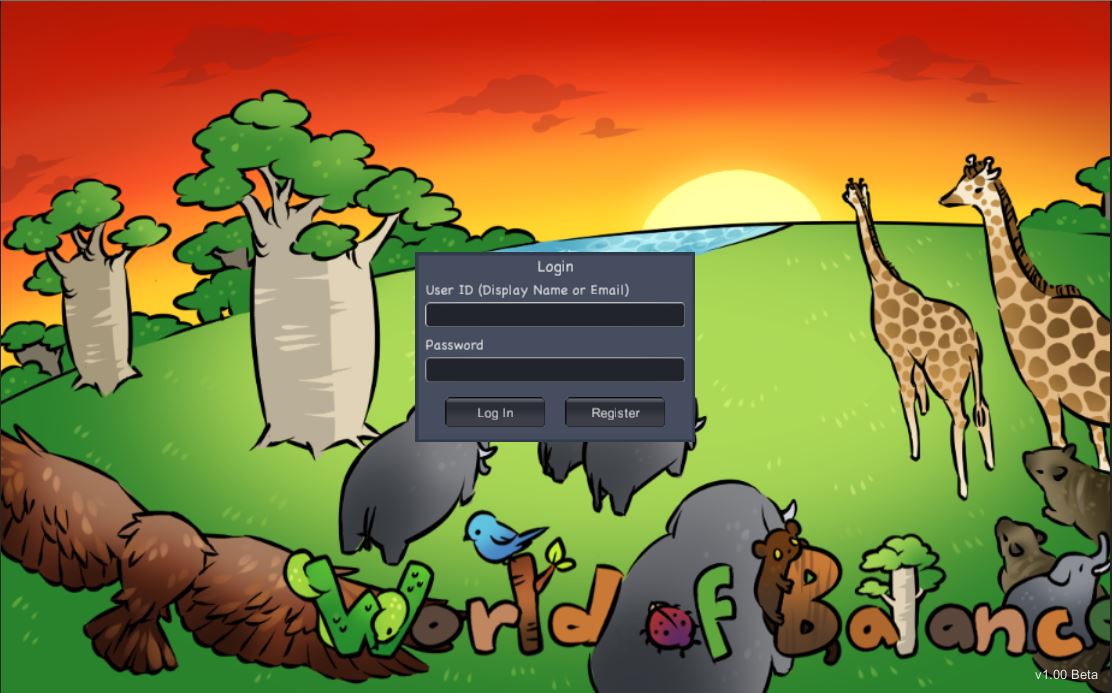 The player logs into World of Balance to join the fun
The player is brought into the Lobby
From the Lobby, the player can …
Buy species for her personal Ecosystem
View status of Ecosystem
Message other players
Play individual or multiplayer games
Based upon the Serengeti Ecosystem with 90 species [6]
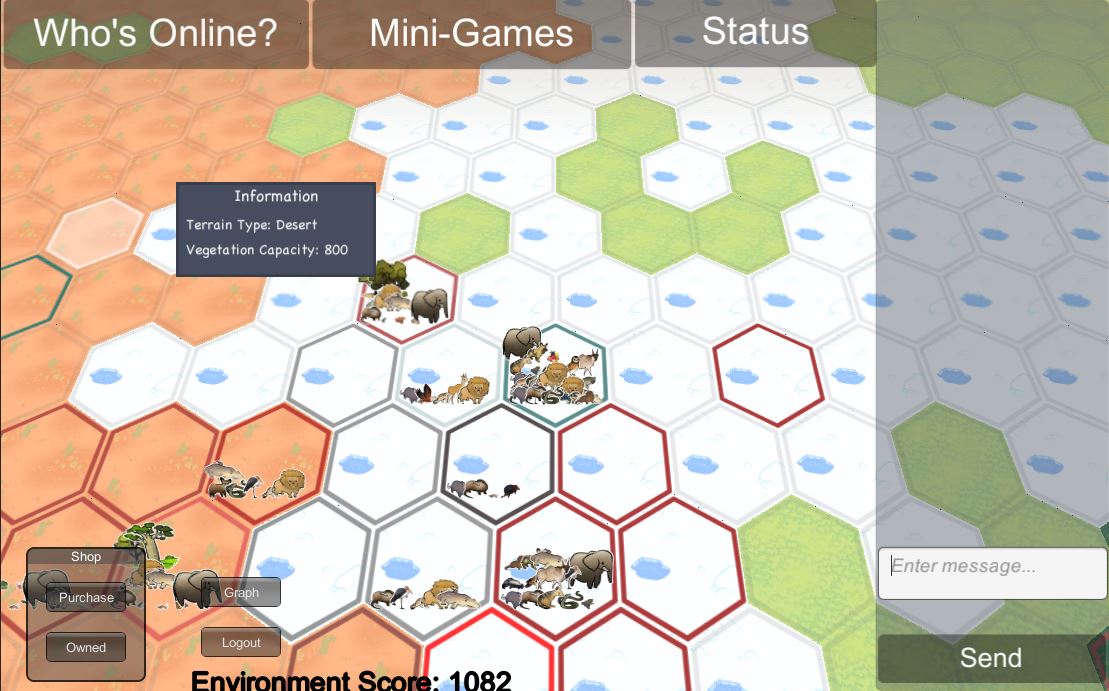 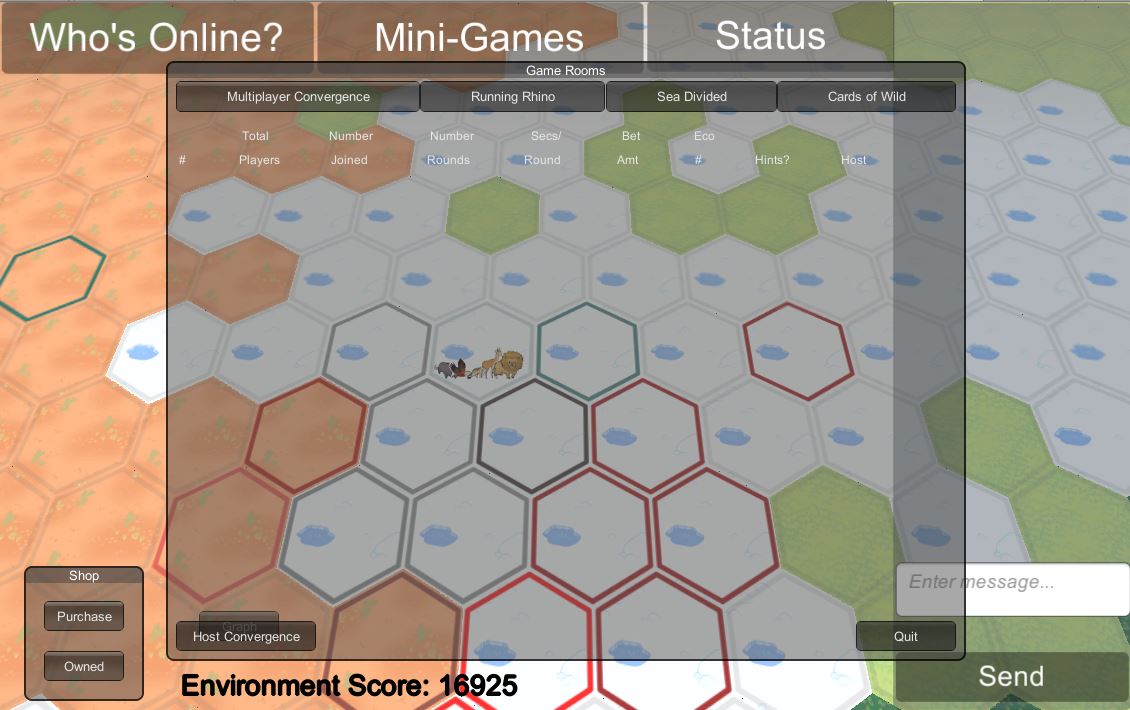 Player Interactions
Server
Ecosystem
Player
Lobby
Games
Other
Players
Project Scope
Multiplayer Convergence Game
A game that adds excitement to the educational Convergence game
Regular Ecosystem Simulation 
World of Balance is built upon ecosystems that progress through time
This project brought that capability back to World of Balance (WoB)
Lobby Functionality Enabled
Server Connections
New & enhanced features
Website - communicate Wob to Academia and the world!
Table of Contents
Introduction
Motivation
Overview
Player Interactions
Project Scope
Design
Client-Server Architecture
Ecosystem Simulation
Multiplayer Convergence
Lobby
Website Enhancements
Implementation
Ecosystem Simulation
Multiplayer Convergence
Ecosystem Display in Lobby
Ecosystem Graph
Ecosystem Graph Caching
Bar Graph Enhancements
Shop Purchase and Owned Species
Results
Demo
Testing
Major Accomplishments
Conclusion
Learning
Recognition
Server
AWS
Client-Server Architecture
SQL DB
Player
Client
Server Response
Login Request
Client Request
Login Response
Server has resided on thecity and smurf this past year
thecity.sfsu.edu
Ecosystem Simulation Design
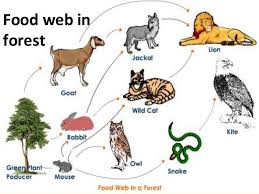 Periodic Ecosystem simulation is vital to WoB
Exciting & teaches about real ecosystem progression
Population dynamics computation model incorporated
Existed in previous version, but code could not be found
Implemented anew in this project
Suggested to implement in GameClient, driven by client
Not optimal - would only operate when player was logged in
Solution: Implement in GameServer
Continuous for all players
Multiplayer Convergence Design
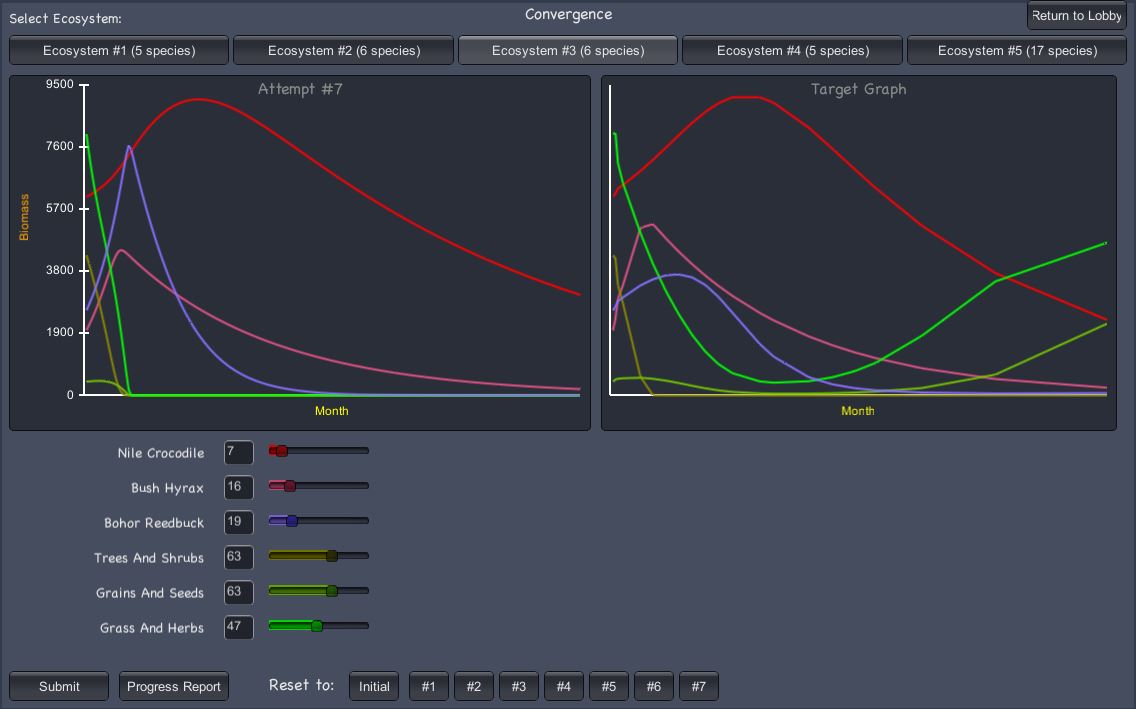 Convergence game is the foundation
Attempt to match target Ecosystem on the right
Player adjusts animal / plant attributes
Metabolic Rate, Carrying Capacity, Growth Rate
Simulation is submitted. Left graph updated
Player sees results. Makes updates & submits again
Progress chart shows how player is doing
Ecosystem map is provided
Very Educational, but for some, not so fun
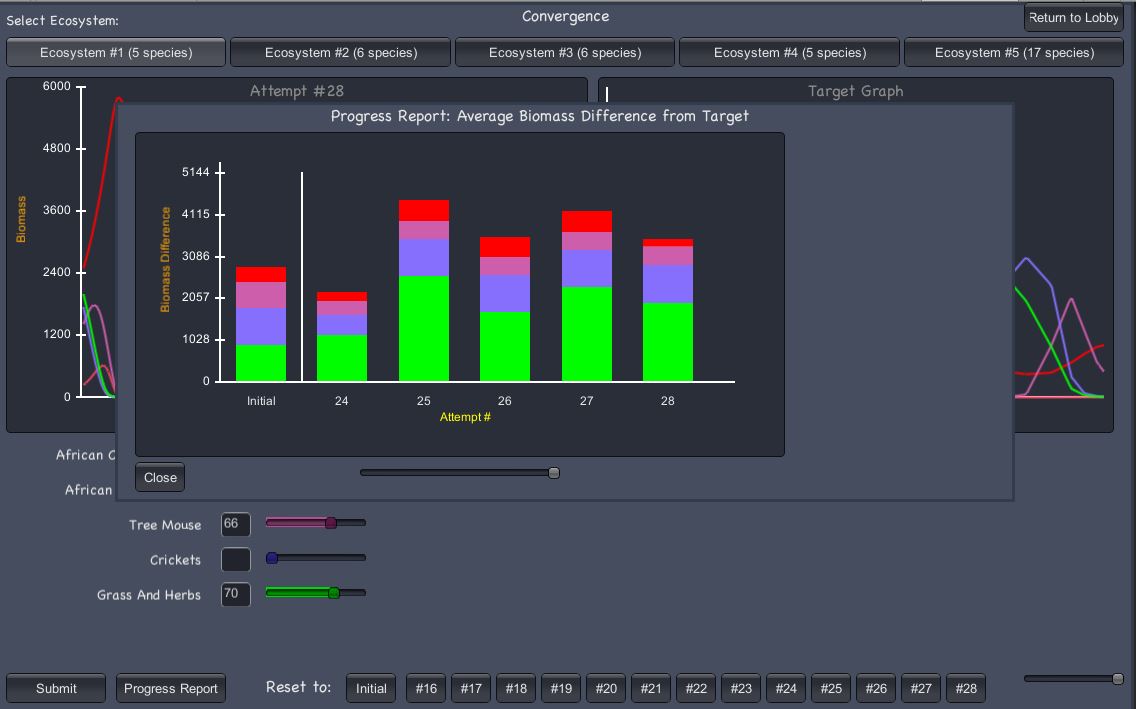 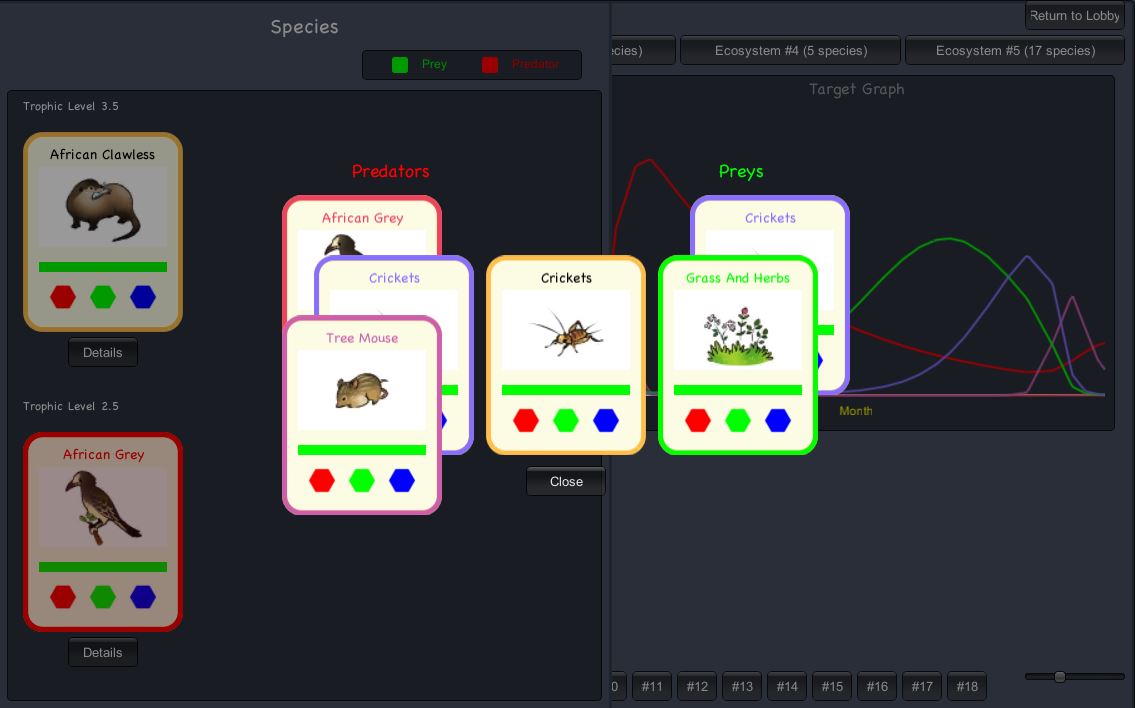 Multiplayer Convergence Design
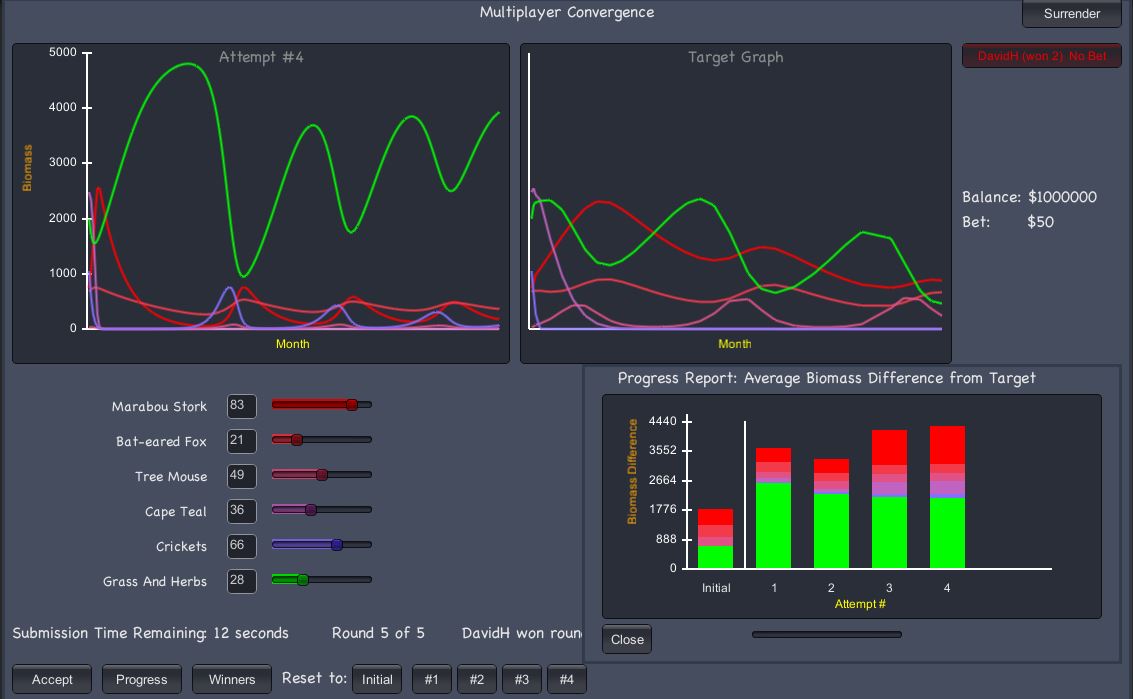 Goal: Keep the educational - add some fun
Make multiplayer - now you are competing!
There is a time limit per round!
Show status / progress of other players
Add sounds - status of your progress & opponents
Add credit boost to final winner
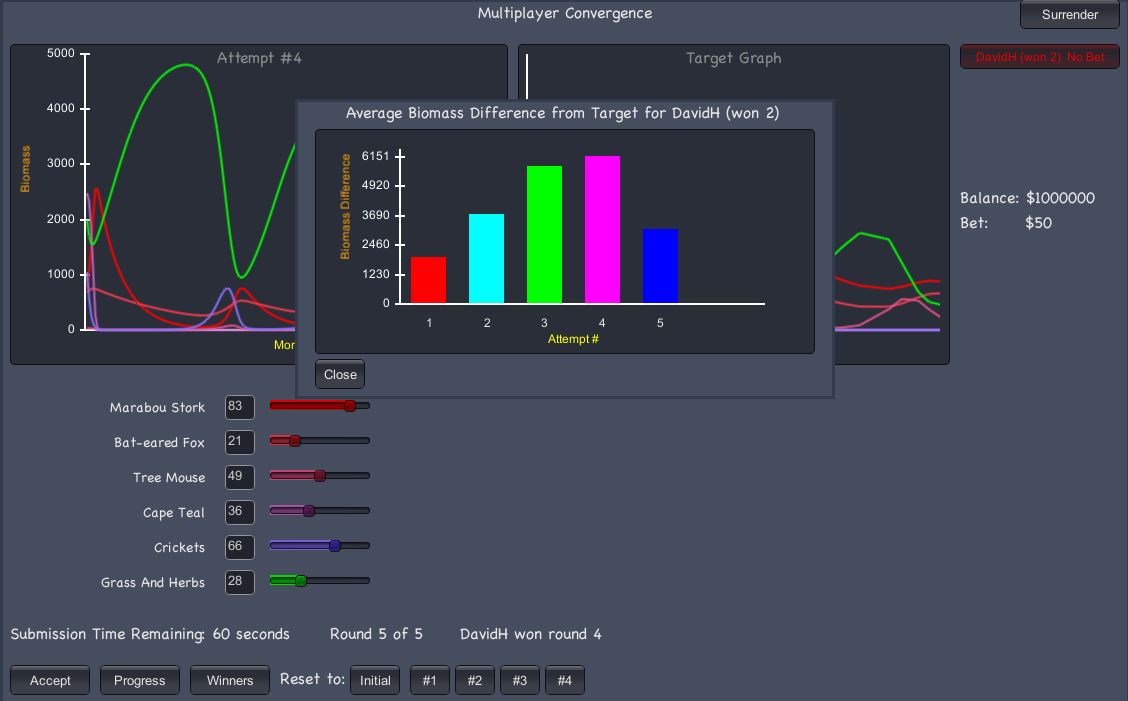 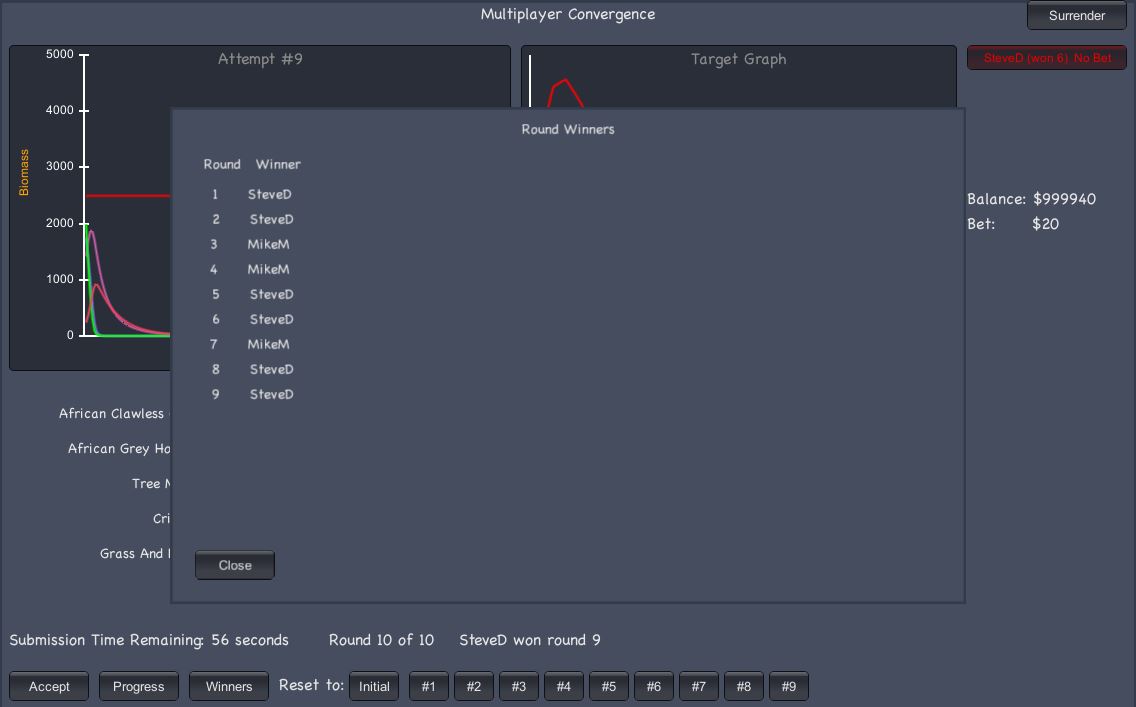 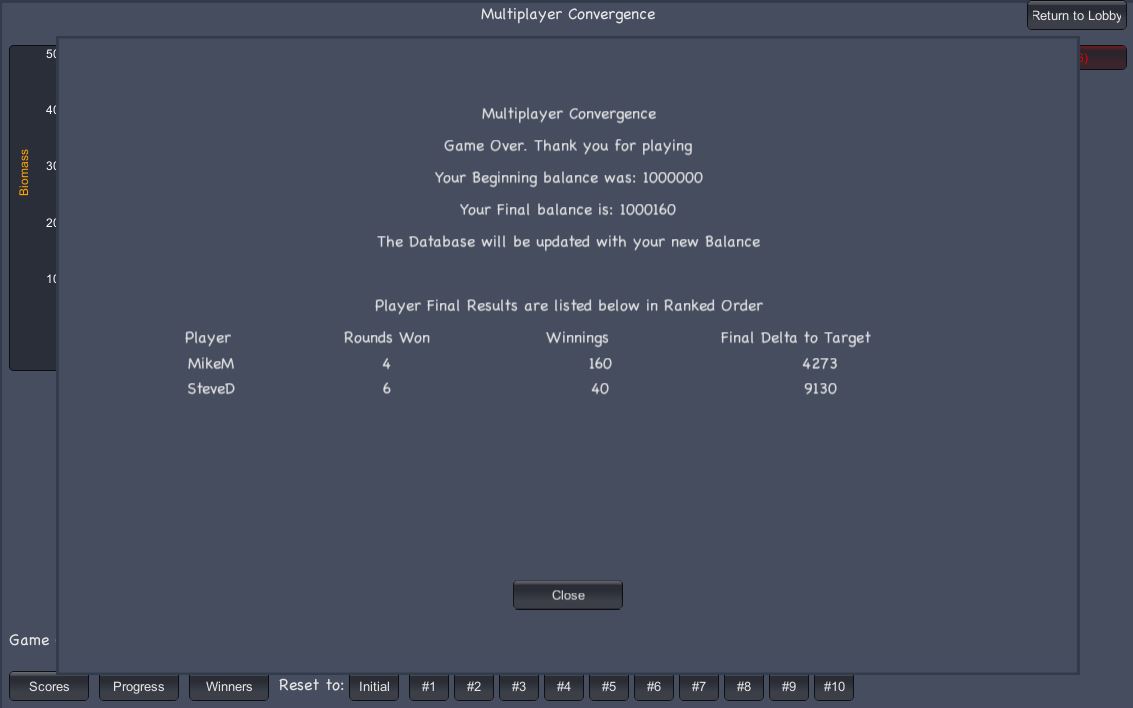 Lobby Design
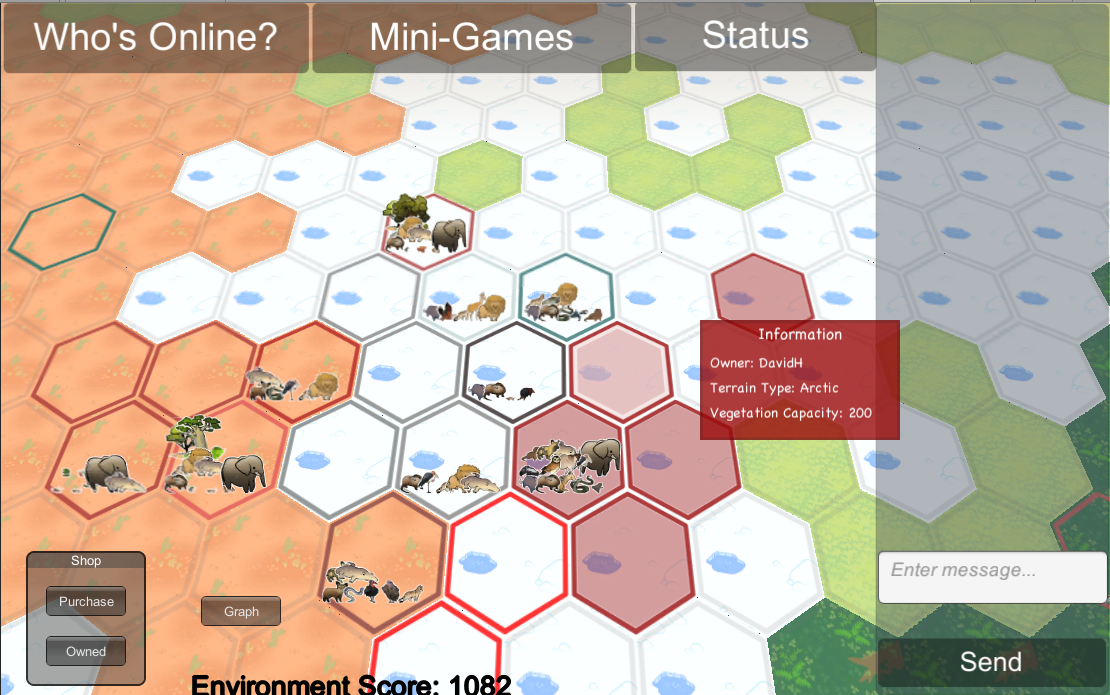 World of Balance Central Point or “Face” 
Create an inviting and exciting environment for players
Player and opponents’ Ecosystem Display
Graph to view Ecosystem progress over time
View details + biomass of owned species
Purchase more species
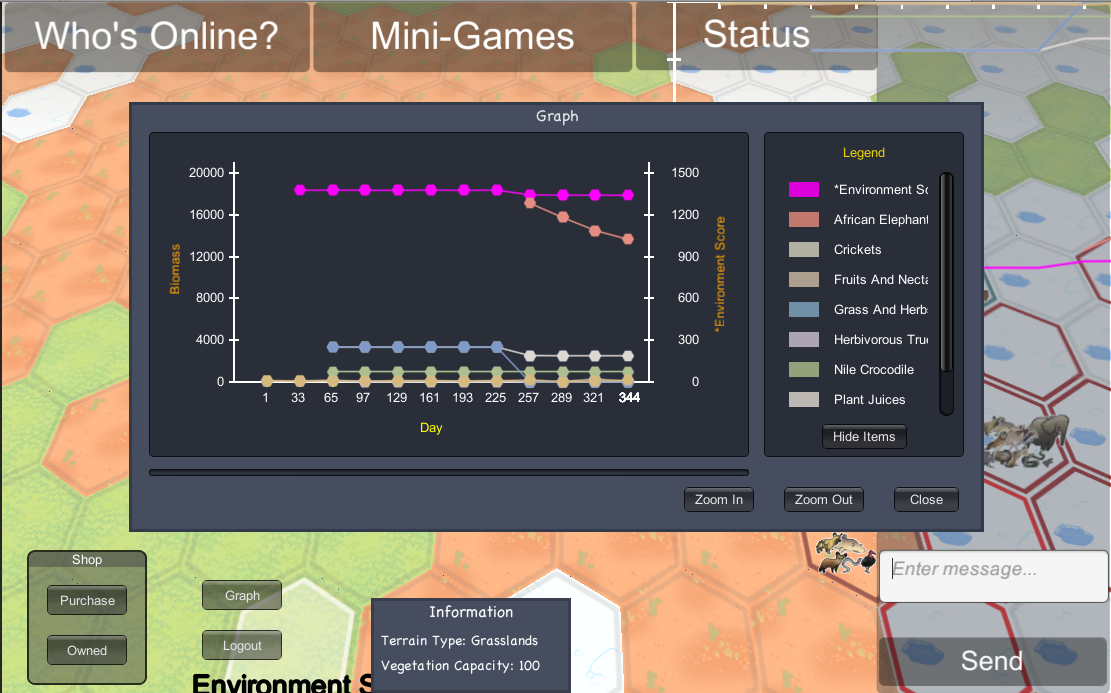 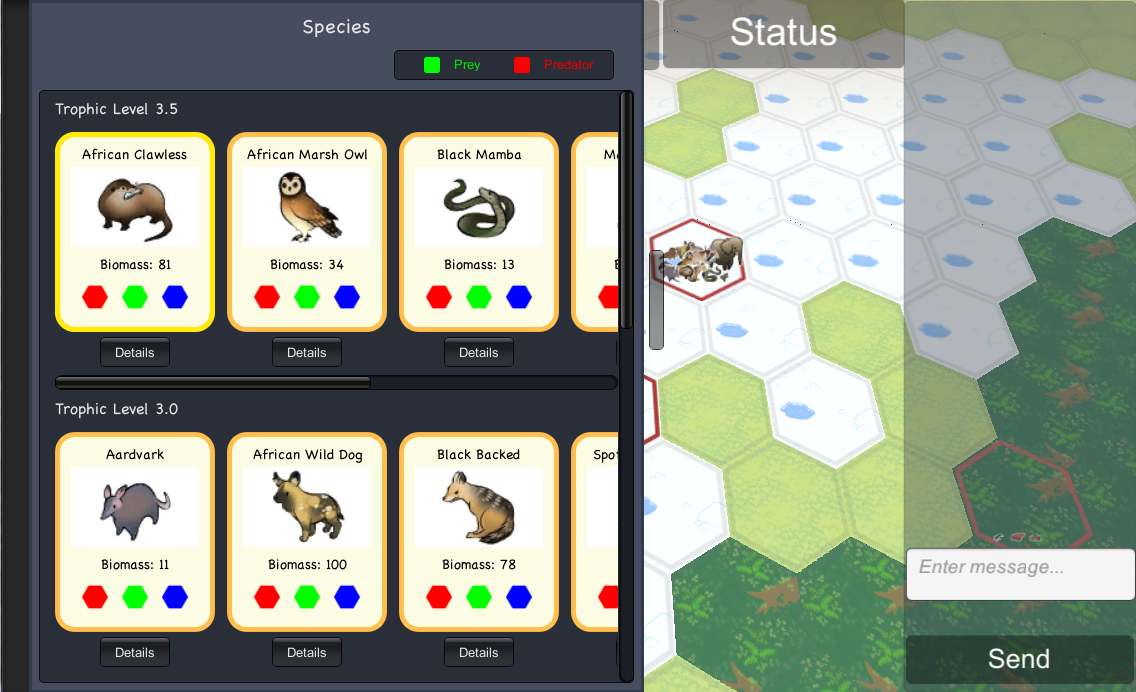 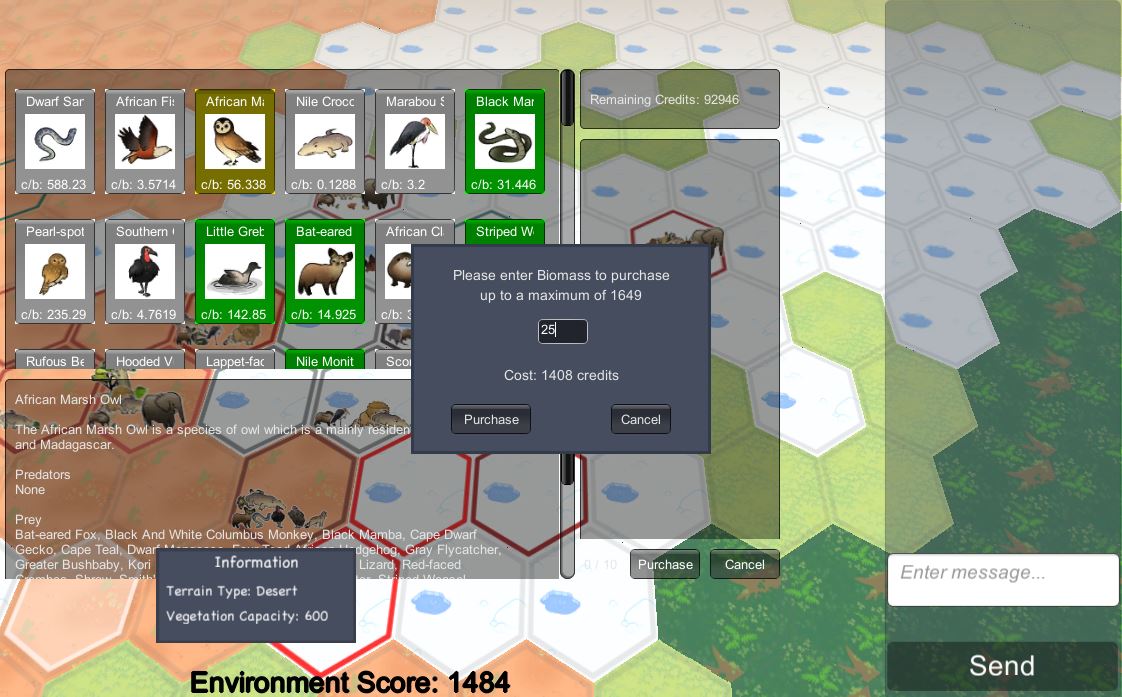 Website Enhancements
Website is “face” of WoB to academia & the world!
Modified with new content & updated content
Added new games - Sea Divided, Multiplayer Convergence
Most pages simple HTML, CSS, Javascript and PHP
Game summary & detail pages use Twitter Bootstrap
Updated pages - Reworked download page
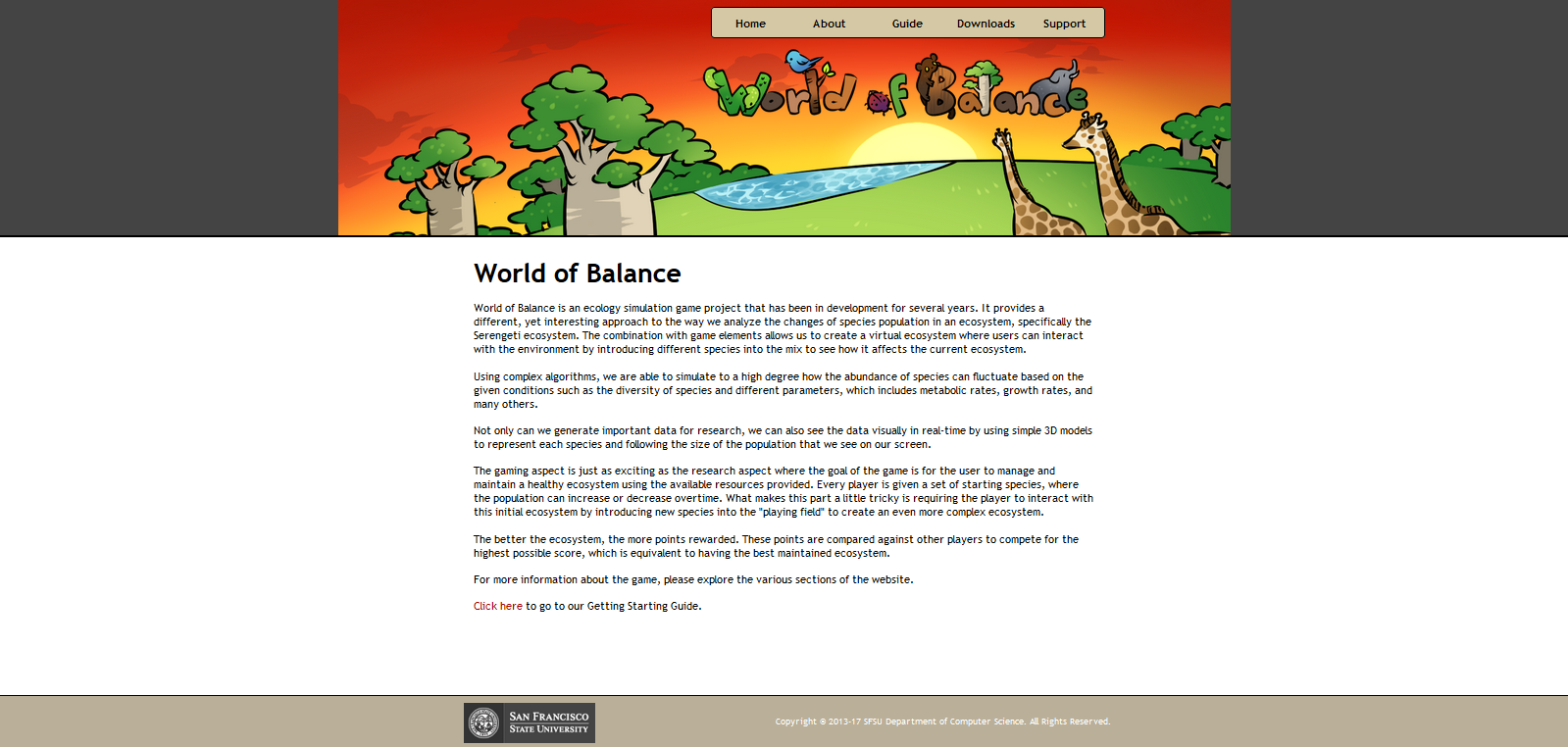 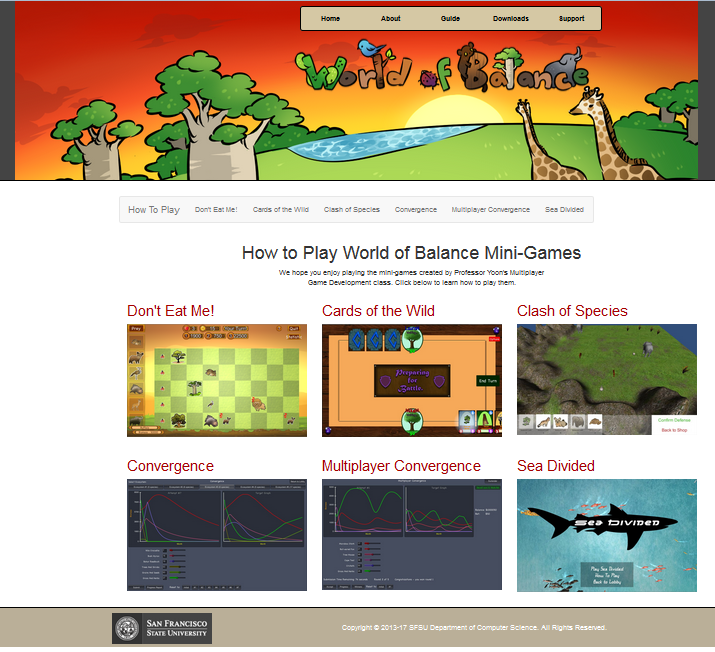 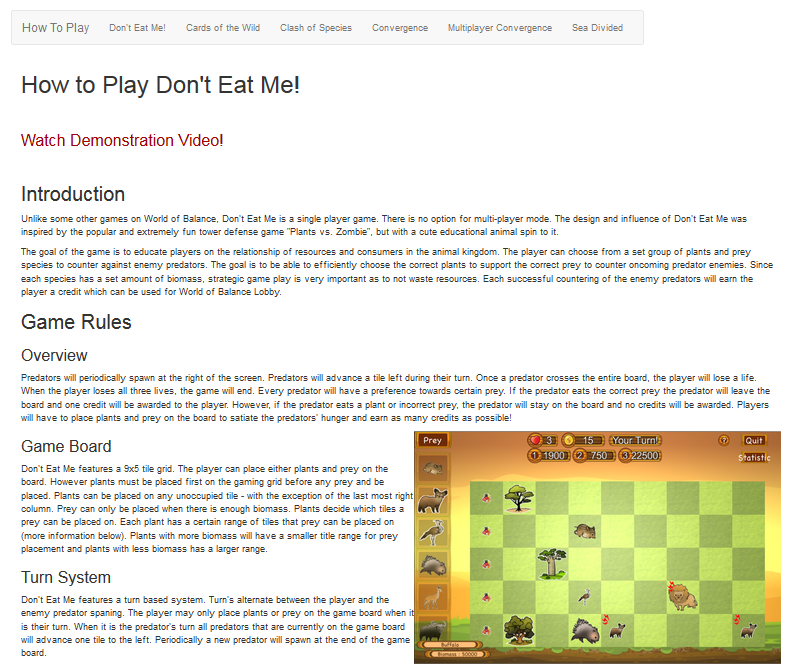 Table of Contents
Introduction
Motivation
Overview
Player Interactions
Project Scope
Design
Client-Server Architecture
Ecosystem Simulation
Multiplayer Convergence
Lobby
Website Enhancements
Implementation
Ecosystem Simulation
Multiplayer Convergence
Ecosystem Display in Lobby
Ecosystem Graph
Ecosystem Graph Caching
Bar Graph Enhancements
Shop Purchase and Owned Species
Results
Demo
Testing
Major Accomplishments
Conclusion
Learning
Recognition
Ecosystem Simulation Implementation
Simulation requires player environment be created
Same environment as if the player logged in
Player object is created and data fetched from PlayerDAO
WorldController static enterWorld() method creates environment
Ecosystem object is accessed from recently created Player object
GameEngine object is accessed via Ecosystem and simulation run
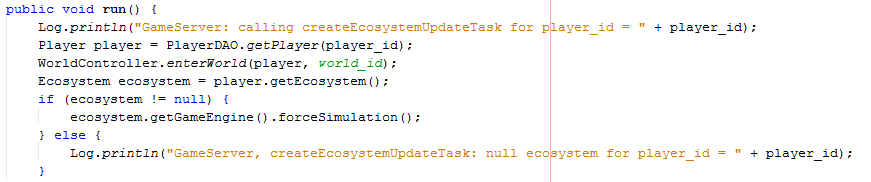 Ecosystem Simulation Implementation
GameServer.main
Eco #1
startEcosystemUpdate
(TimerTask)
Eco #2
Ecosystem
Update
(Timer)
. . .
Eco #n
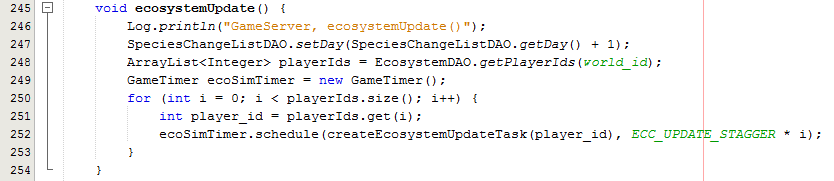 One Simulation job for each player/ecosystem
Multiplayer Convergence Implementation
Host select games and specifies parameters in the Lobby
New capability for Lobby
Specifying parameters in Lobby
More than 2 players - up to 5 can play
New protocols developed to support
MCSetup - sets up data structure for MC
MCMatchInit - adds player to existing game data structure
Parameters specified in Lobby are sent to each client upon start
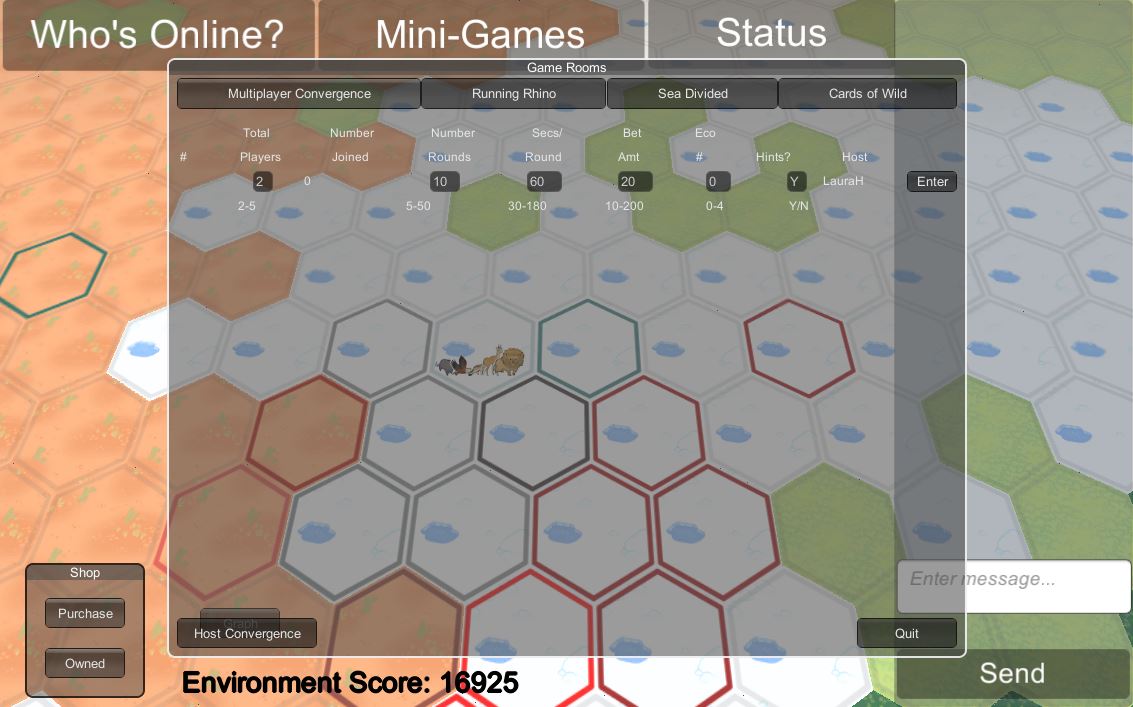 Multiplayer Convergence Protocols
ConvergeGetTime
Play round timing controlled by server for synchronization
Obtains bet status of other players
ConvergeGetNames
Returns name of opponents remaining in game
Periodic calling is necessary for players that leave game
ConvergeGetOtherScore
Used for displaying opponent progress chart
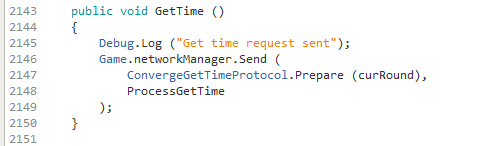 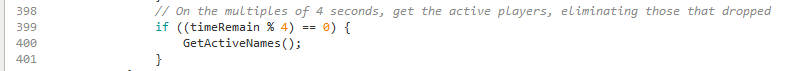 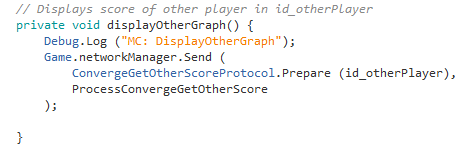 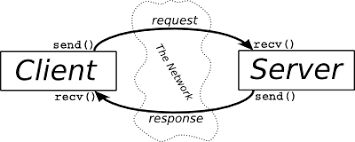 Multiplayer Convergence Protocols
ConvergeBetUpdate
Used to submit play score & status and request round result
Method is called periodically until server responds with round results
Waiting until all clients respond or timeout
ConvergeGetFinalScores
Used to display final results of all players
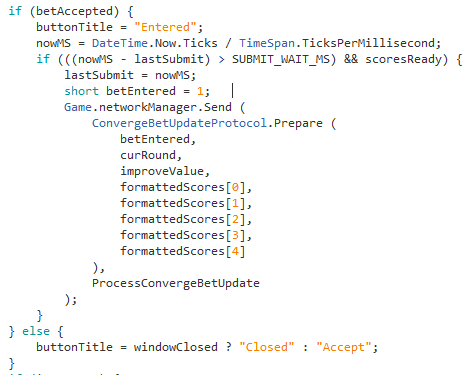 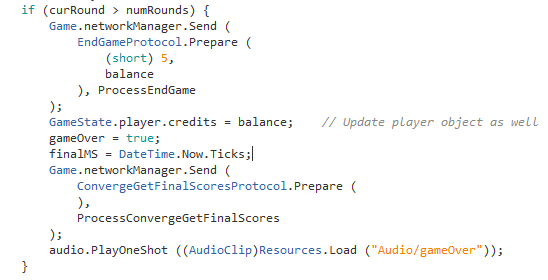 Multiplayer Convergence Code Architecture
Ecosystem Display in Lobby
Ecosystem display in Lobby creates more interest & excitement
As other player’s ecosystems expand, more species are seen on tiles
Each player species is created by a Species object in GameState
Server sends SPECIES_CREATE messages for each species
Added graphic + location information to Species object for display
Display for other players is different
Server cycles through all other players
Finds tile, species id for each species
Data sent to client via SPECIES_INFO msg
Client stores & draws graphic
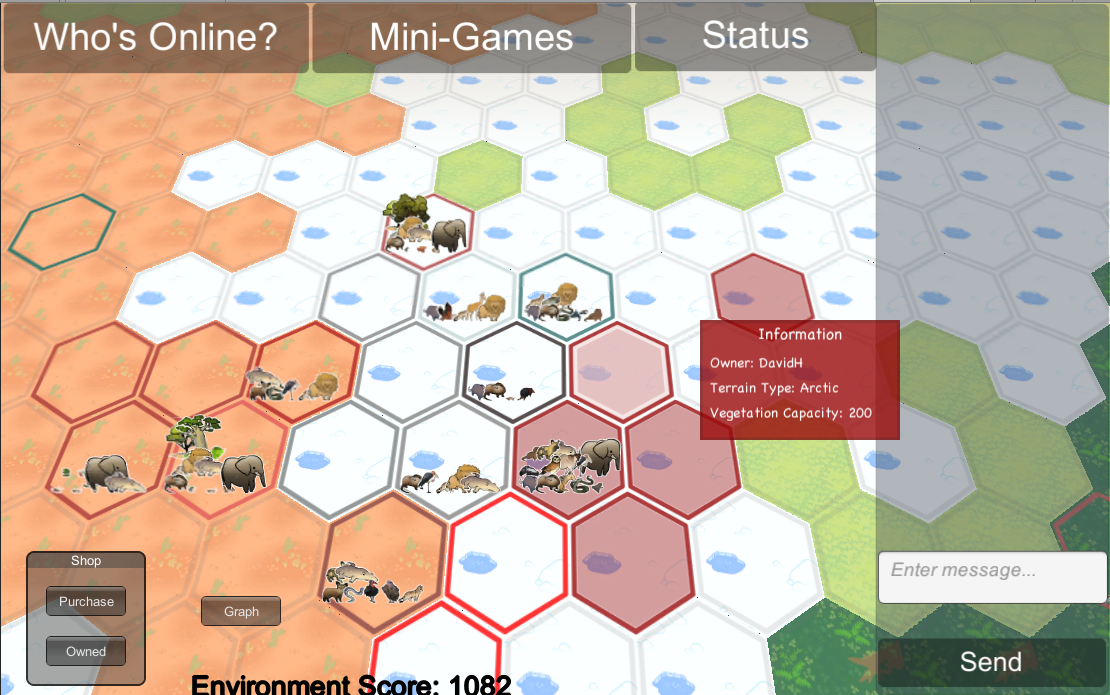 Ecosystem Graph
Ecosystem Graph existed, but required significant enhancements
Connection to server & database
Other improvements and enhancements with display (zoom, etc.)
Local caching to speed up display
Graph processes reads data from local & server storage
Data converted from daily deltas to day value 
Missing days are filled in -> better viewing
Graph display generated
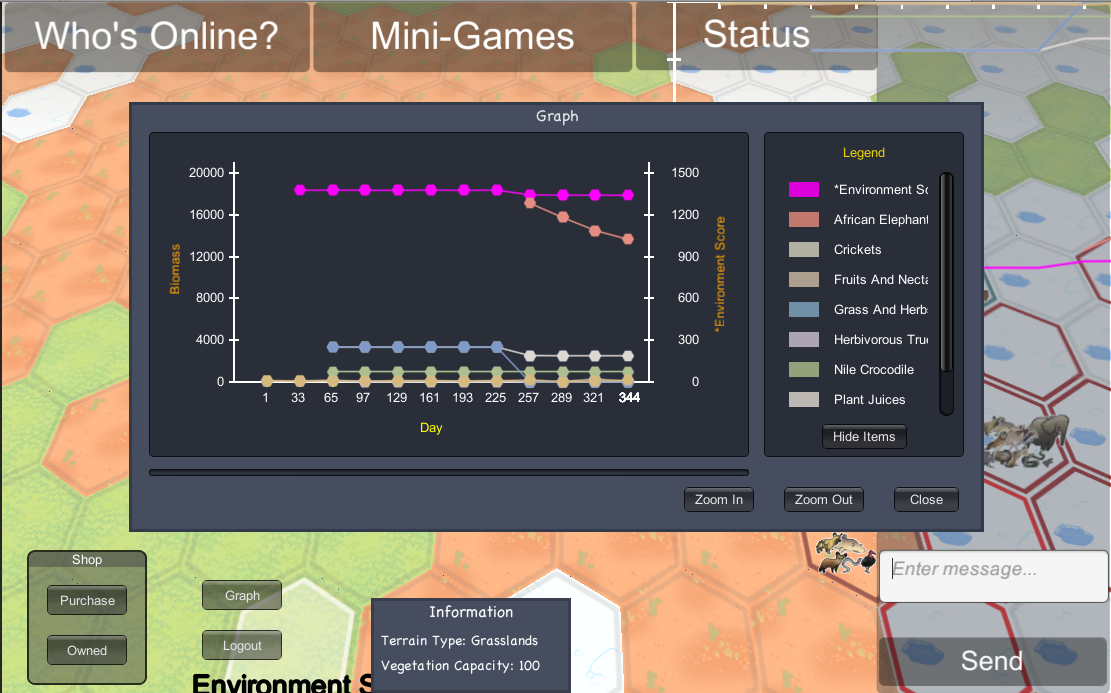 Ecosystem Graph Caching
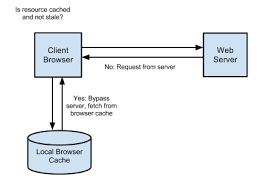 Local caching added to keep fast performance
Every calendar day adds 24 days of data
In 1 year with 10 species that’s up to 87.6K data values
Overtime, graph display would slow down
Solution: cache existing graph, read incremental
Code snippet shows searching for file
If exists, draws first graph with that data
Reads server to get new data
Then, write new local cache file
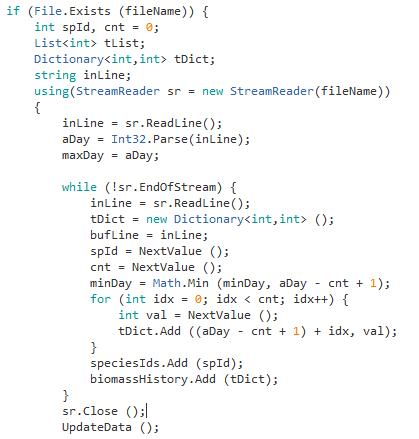 Bar Graph Enhancements
Bar Graph Enhanced for greater usability
Reduced size, locked in lower right, slider to access species controls
Modified Bar Graph to show other player progress
Data details obscured -> only know totals
BarGraph.Improvement() calculates score
Notes documented about other options
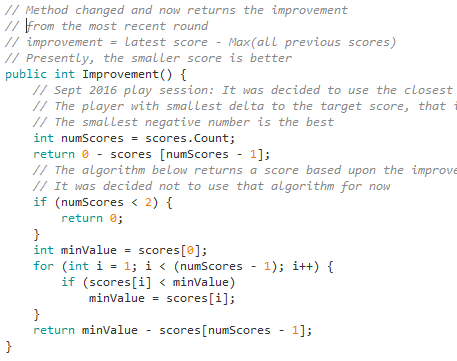 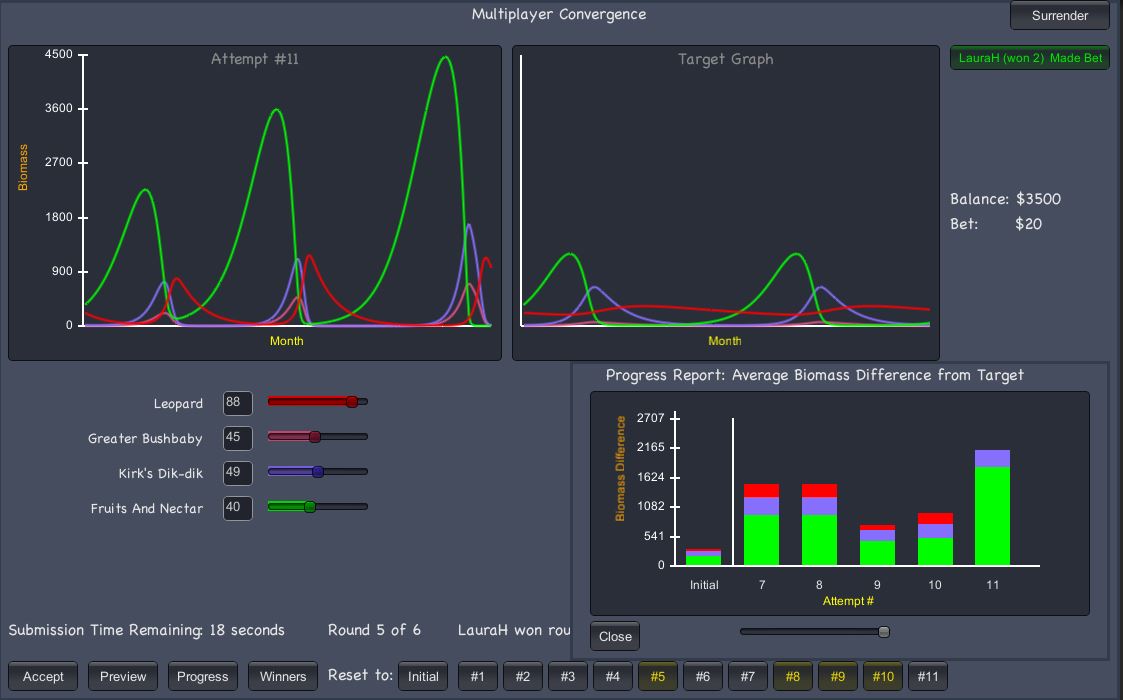 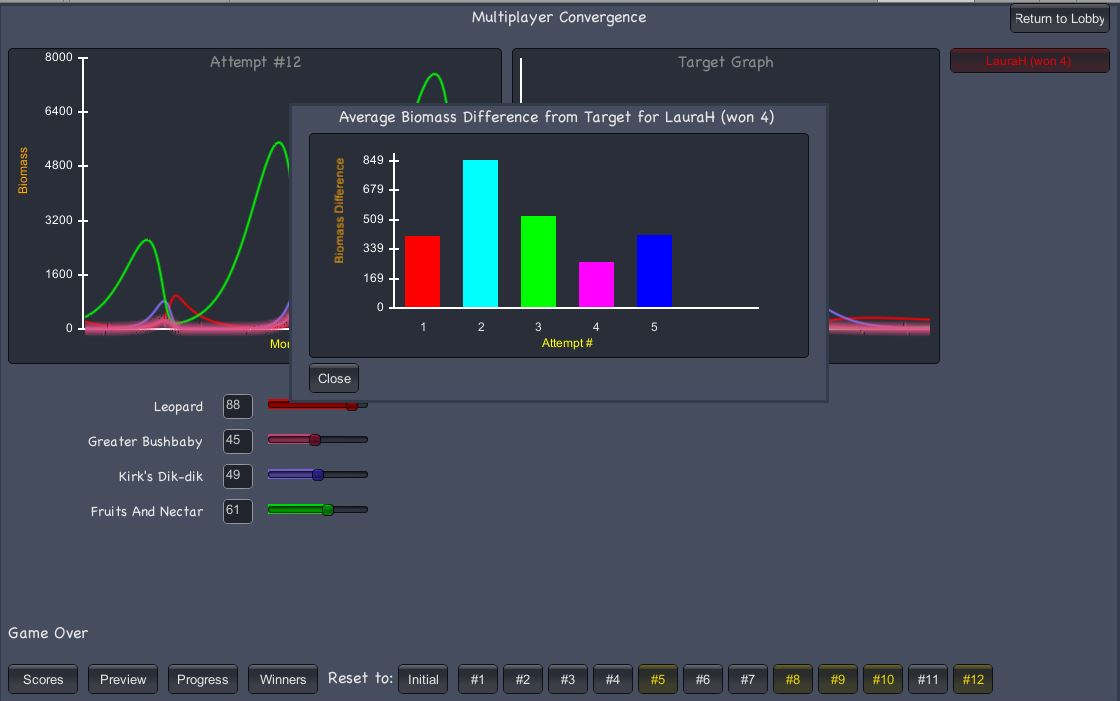 Shop Purchase and Owned Species
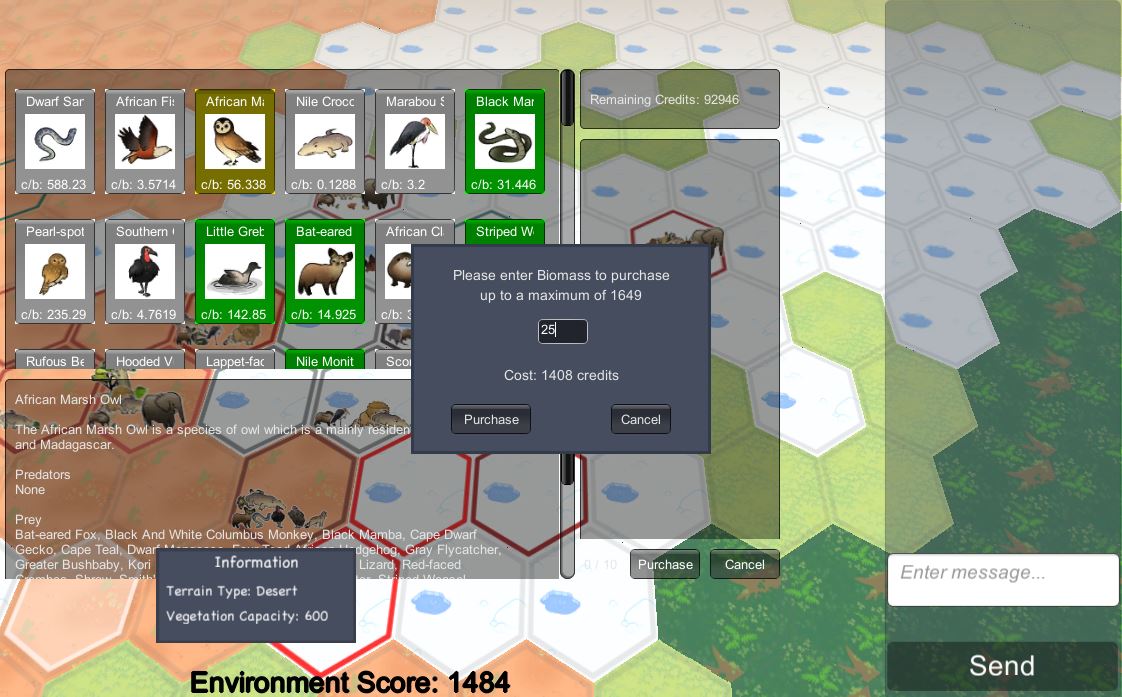 Shop purchase problems were fixed
Purchase was not persisted to DB
No verification in client if there were enough funds
GUI was improved
Cost / biomass added
Owned species was not connected to the DB, so nothing appeared
Biomass amounts added to cards
Code snippet shows purchase in server & client
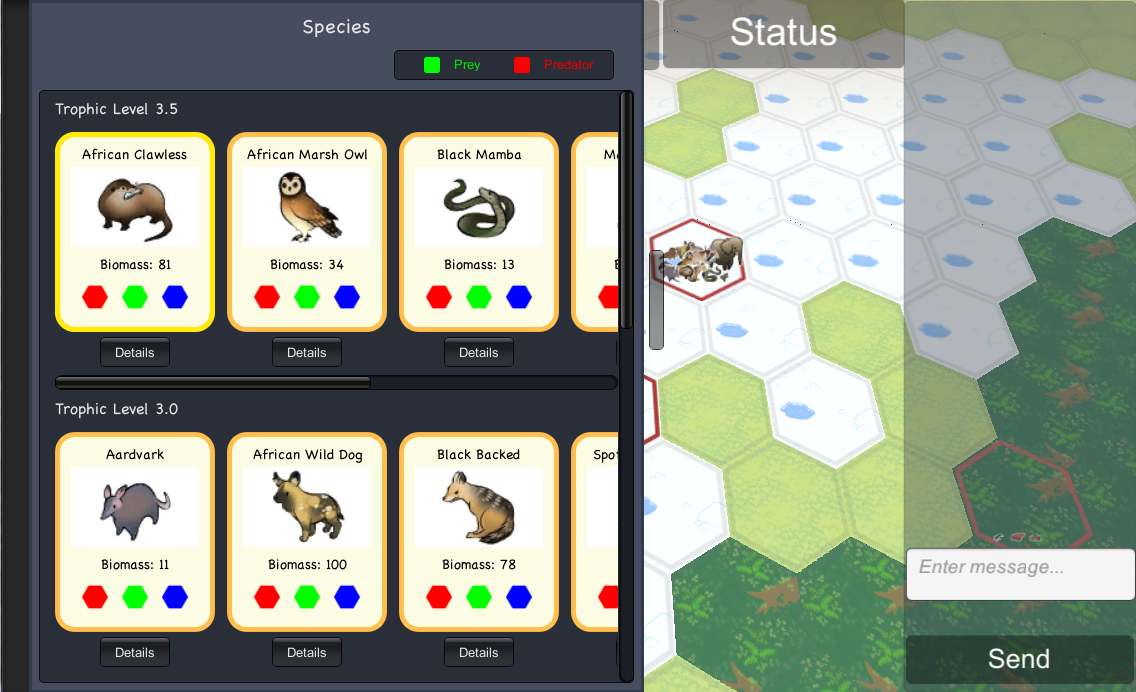 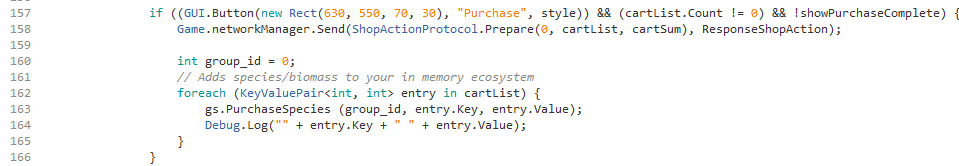 Table of Contents
Introduction
Motivation
Overview
Player Interactions
Project Scope
Design
Client-Server Architecture
Ecosystem Simulation
Multiplayer Convergence
Lobby
Website Enhancements
Implementation
Ecosystem Simulation
Multiplayer Convergence
Ecosystem Display in Lobby
Ecosystem Graph
Ecosystem Graph Caching
Bar Graph Enhancements
Shop Purchase and Owned Species
Results
Demo
Testing
Major Accomplishments
Conclusion
Learning
Recognition
Demo
Testing
Internal testing by student with multiple clients
Initially with localhost server, then remote server
Testing with Professor after internal testing done
Testing with Professor and other WoB students
Group trial done with Professor’s class
Good opportunity to get outside feedback
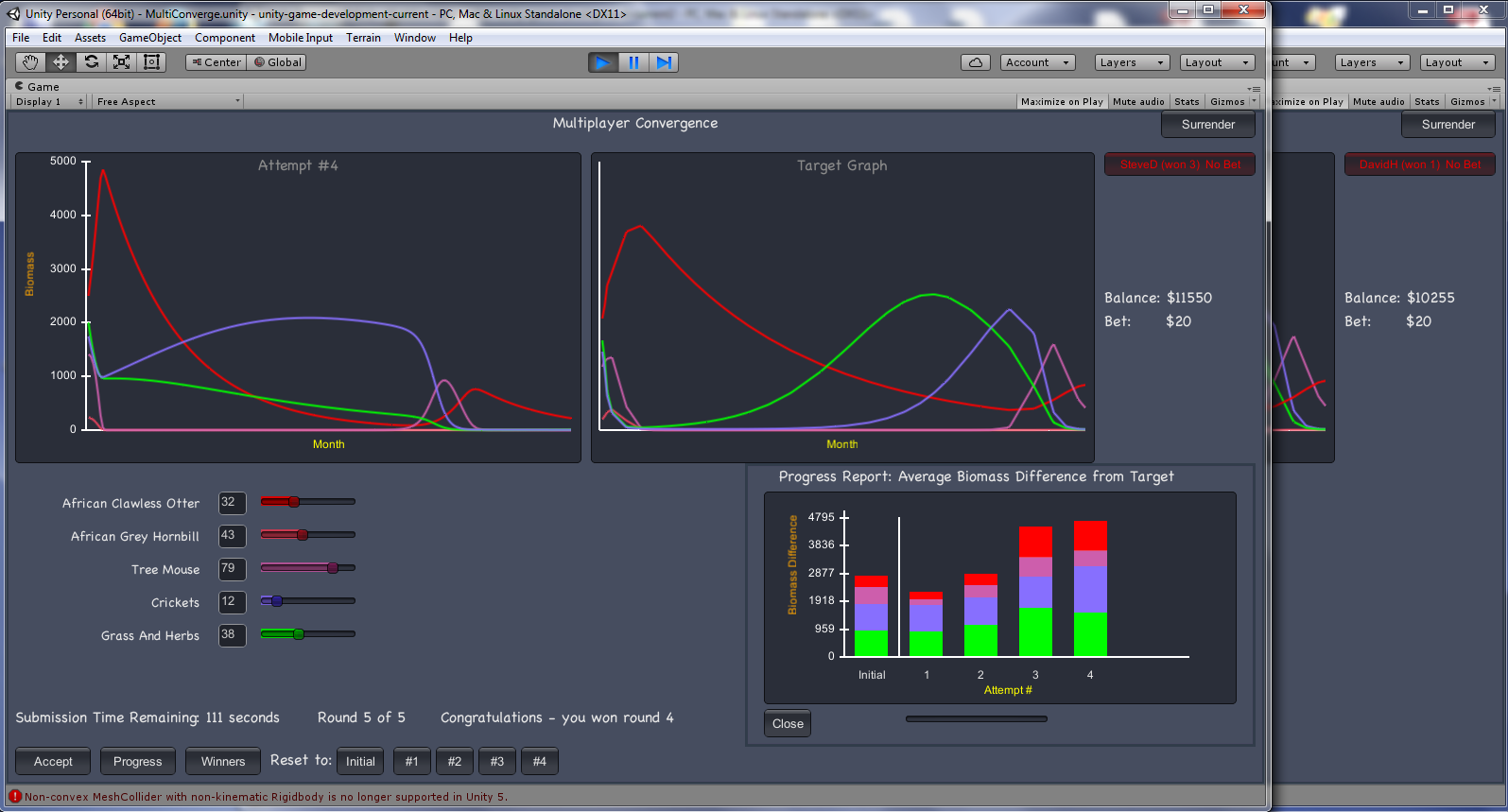 Major Accomplishment
Developed Multiplayer Convergence Game
Implemented automatic periodic ecosystem simulation
Connected Lobby functions to server & enhanced functionality
Updated and enhanced WoB website
Table of Contents
Introduction
Motivation
Overview
Player Interactions
Project Scope
Design
Client-Server Architecture
Ecosystem Simulation
Multiplayer Convergence
Lobby
Website Enhancements
Implementation
Ecosystem Simulation
Multiplayer Convergence
Ecosystem Display in Lobby
Ecosystem Graph
Ecosystem Graph Caching
Bar Graph Enhancements
Shop Purchase and Owned Species
Results
Demo
Testing
Major Accomplishments
Conclusion
Learning
Recognition
Conclusion
The goal of WoB is to advance science education through Games
The goal of this project is to forward World of Balance
Multiplayer Convergence helps with the WoB goal
Ecosystem progression teaching of Convergence
Attractive excitement of multiplayer competitive game
Ecosystem simulation makes WoB more realistic and educational
Lobby improvements make WoB more interesting and useful
If we forward our children’s education through these efforts …
… we forward our nation and world
Learning
Client-Server Game Architecture
Network Protocols
Ecosystem and Ecosystem Simulation basics
Unity GUI Framework (2D)
Large scale programming
Usefulness of documentation that explains code operation
Hunvil’s documentation was most helpful
Recognition
Dr. Yoon: MC concept, WoB leader / visionary, advising 
Dr. Kulkarni: Two classes & support. Database helped a lot
Ben Saylor: Ecosystem simulation & food web & very helpful
Jens Vanderhaeghe: General help and help with Git
Hunvil Rodriguez: Most helpful documentation & two email answers
Justina Cotter: Development of Convergence game + thesis
References
[1] Berlow, E.L., J.A. Dunne, R.J. Williams, N.D. Martinez, P. B  Stark, and U. Brose. 2009. Simple prediction of interaction strengths in complex food webs. Proceedings of the National Academy of Sciences of the USA 106: 187-191. 
[2] Brose, U., E.L. Berlow, and N.D. Martinez.  2005. Scaling up keystone effects from simple modules to complex ecological networks. Ecology Letters 8: 1317-1325.
[3] Boit, A., Martinez, N.D., Williams, R.J. & Gaedke, U. (2012). Mechanistic theory and modelling of complex food-web dynamics in Lake Constance. Ecology letters, 15, 594–602.
[4] Otto, S., Rall, B. & Brose, U. (2007). Allometric degree distributions facilitate food-web stability. Nature, 450, 1226–1230.
[5] May, R.M. (2001). Stability and complexity in model ecosystems. Princeton University Press.
[6] Yoon, I., Ng G., Rodrigues H., Nguyen T., Paik J. H., Yoon S., Williams R., Martinez N.D., (2013) Iterative Design and Development of the 'World of Balance' Game: From Ecosystem Education to Scientific Discovery, IEEE Games Innovation Conference
[7] L. von Ahn and L. Dabbish. Labeling images with a computer game. In CHI ’04: Proceedings of t e SIGCHI conference on Human factors in computing systems, pages 319–326, New York, NY, USA, 2004. ACM. 
[8] Peekaboom: a game for locating objects in images. In CHI ’06: Proceedings of the SIGCHI conference on Human Factors in computing systems, pages 55–64, New York, NY, USA, 2006. ACM Press.
[9] Predicting protein structures with a multiplayer online game, Cooper, S. et al. Nature 466, 756–760 (2010). 
[10] Crystal structure of a monomeric retroviral protease solved by protein folding game players, Firas Khatibet al. Nature Structural & Molecular Biology 18, 1175–1177 (2011) 
[11] Ilmi Yoon, Gary Ng, Zoran Millic, Supakit Kiatrungrit, Yiyi Miao, and Sunggye Hong, “Educational Multiuser Online Game, ‘DeBugger’ Game for Introductory Computer Science Class,” International Conference on Frontiers in Education: Computer Science and Computer Engineering, July 2011, pp 393-398.
Thank you!
Questions?